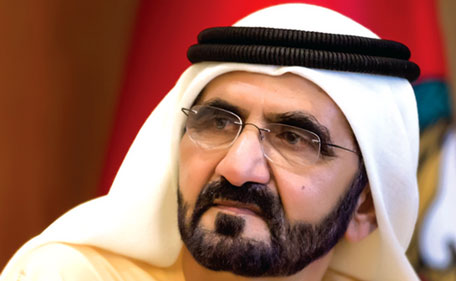 Sheikh Mohammed bin Rashid al Maktoum
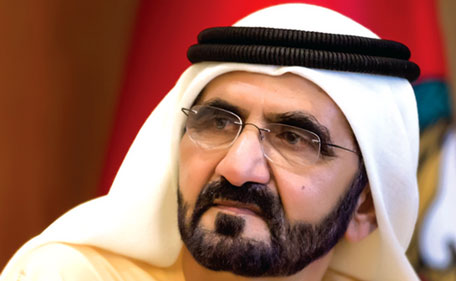 Sheikh Mohammed bin Rashid al Maktoum
Description
Vice President and Prime Minister of UAE
Ruler of Dubai
Among other passions, Sheikh Mohammed al Maktoum is an accomplished poet in his native Arabic language (Al Haddad, 2011)
[Speaker Notes: Sheikh Mohammed bin Rashid al Maktoum is the vice president and prime minister of the United Arab Emirates. He is also the ruler of Dubai. Among other passions, Sheikh Mohammed bin Rashid al Maktoum is an accomplished poet in his native Arabic language which has earned him several awards.]
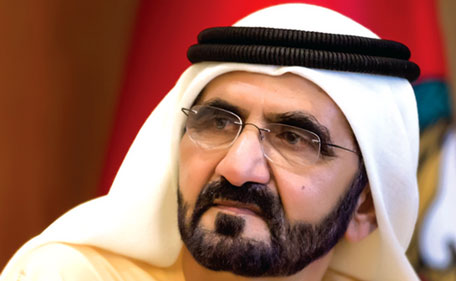 Sheikh Mohammed bin Rashid al Maktoum
Description
Has 30 children from various wives
Sports: horse racing and a focus on thoroughbreds  
Philanthropist: several aids
Sheikh Mohammed exemplifies the definition of a leader as one who can influence people to achieve a goal (Managers as Leaders, 2014).
[Speaker Notes: Sheikh Mohammed bin Rashid al Maktoum has 30 children from six wives. His sporting career is focused in horseracing which has seen him win the FEI endurance championship for riding a horse over 160 kilometers. Sheikh Mohammed bin Rashid al Maktoum is also a philanthropist with several aids to Afghanistan, Palestine, and the construction of a mosque in Netherlands to his name. Sheikh Mohammed can simply be described as  a leader as defined in the text reading, Managers as Leaders (2014) as one who can influence people to achieve a goal as we shall see.]
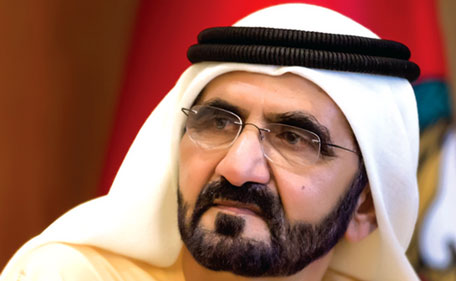 Sheikh Mohammed bin Rashid al Maktoum
Situation
Came into power in 2006 after death of his brother
At time of ascent, Dubai was looking to diversify its income streams from traditional oil to other sustainable investments
Developed strategic vision 2021 – make Dubai a global city
[Speaker Notes: Sheikh Mohammed bin Rashid al Maktoum came into power in 2006 after the death of his brother. At the time of his ascent to power, Dubai was looking to diversify its income streams from traditional oil fields to more sustainable investments. Sheikh Mohammed bin Rashid al Maktoum had a vision that is reflected in Dubai’s vision 2021, to make Dubai a global city.]
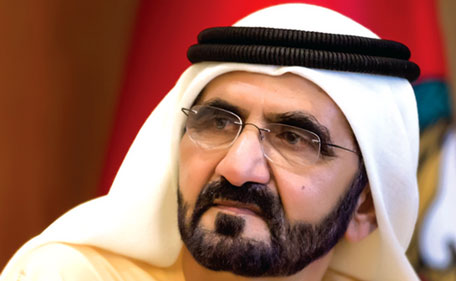 Sheikh Mohammed bin Rashid al Maktoum
Leadership Traits
He is a visionary with SMART goals
Has a target to make Dubai a global city by 2021 (WAM, 2010)
The vision is anchored by 4 themes: unity in prosperity, knowledge, destiny, and in ambition and responsibility
[Speaker Notes: Sheikh Mohammed bin Rashid al Maktoum is a visionary leader with specific, measurable, accurate, realistic, and time-bound goals. This has been witnessed through his vision 2021 for Dubai to make it a global city. The vision is divided into four important themes. They include the unity of prosperity, knowledge, destiny, and ambition and responsibility as the vision’s anchors.]
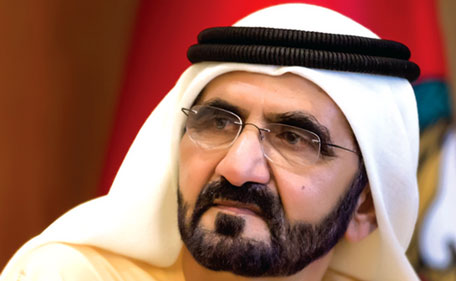 Sheikh Mohammed bin Rashid al Maktoum
Leadership Traits
Self-confident in his beliefs and vision
Sheikh Mohammed al Maktoum faced lots of criticism about his reforms especially building the tallest building in the world, Burj Al Khalifa
This situation exemplifies a contextual constraint to leadership by institutional forces (Hackman & Wageman, 2005)
[Speaker Notes: Sheikh Mohammed bin Rashid al Maktoum is also self-confident in his beliefs and vision. There is lots of criticism that the leader has faced since his ascent into power especially due to the radical economic reforms. This is an example of contextual constraints to effective leadership as demonstrated by Hackman & Wageman (2005). The strong belief in his vision has seen the leader get world and regional recognition for his projects  especially the tallest building in the world, the Burj Al Khalifa.]
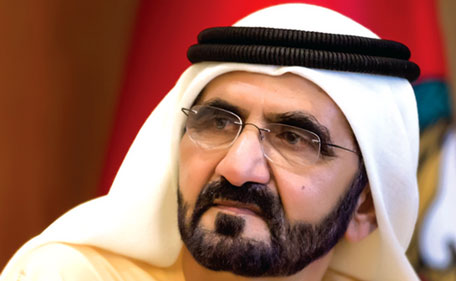 Sheikh Mohammed bin Rashid al Maktoum
Leadership Traits
Effective communicator
Uses social media platforms to continuously communicate with his followers – Twitter and Facebook
Uses poetry to communicate his feelings and ideas
[Speaker Notes: Sheikh Mohammed bin Rashid al Maktoum is an effective communicator. The leader is frequent on his social media platforms especially Facebook and Twitter where he continuously communicates with his followers. On Twitter, he has over 2 million followers. The leader also utilizes his poetic gifts to communicate his feelings and ideas in published works. This has enabled the leader get great connection with his followers.]
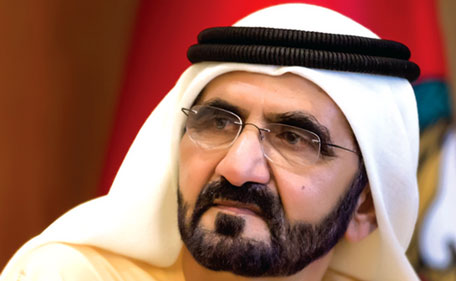 Sheikh Mohammed bin Rashid al Maktoum
Transformative Leadership Style
Transformational leader -people and their well-being. In his book, Reflections on Happiness and Positivity, states that happiness and positivity is a lifestyle goal for his leadership (Al Maktoum, 2017)
This philosophy has fueled his drive to reignite development in Dubai and UAE
[Speaker Notes: A transformational leader is focused on the people and their well-being. This is an area that the Sheikh has been active in by promoting healthier lifestyles for more fulfilling and productive lifestyles. A key difference that can be pointed out is the focus on happiness and positivity as a philosophy for Sheikh Mohammed bin Rashid al Maktoum’s leadership. In his 2007 book, Reflections on Happiness and Positivity, Sheikh Mohammed bin Rashid al Maktoum explains his drive to reignite development in Dubai and UAE as a result of pursuing happiness and positivity as a lifestyle goal for himself and his followers. This has enabled the leader develop great projects as well as overcome great challenges.]
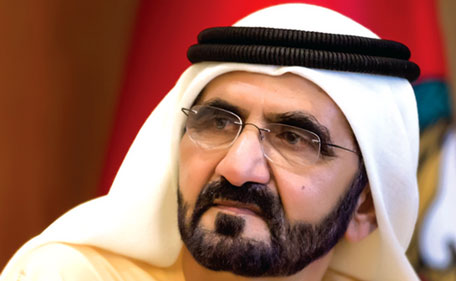 Sheikh Mohammed bin Rashid al Maktoum
Transformative Leadership Style
Has led various projects that have transformed the landscape of Dubai
Developed Dubai Internet city back in 1999 – a regional technological hub
Has developed Dubai industrial city and Dubai healthcare city to offer services to locals and internationals in the region
Burj Al Khalifa – world’s tallest building
[Speaker Notes: Another example of the transformational leadership style of the Sheikh is in his innovative projects that are aimed at transforming the landscape of the country. In 1999, the leader spearheaded the development of the Dubai Internet city as a regional technological hub. To add on, Sheikh Mohammed bin Rashid al Maktoum has also spearheaded the development of Dubai Industrial City and Dubai Healthcare City to offer services to locals and internationals in the region.]
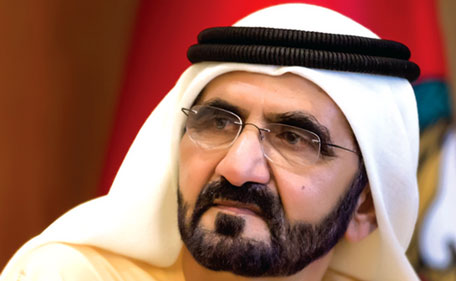 Sheikh Mohammed bin Rashid al Maktoum
Conclusion
Has a diverse leadership style that has transformed Dubai to great achievements that have distinguished him from other leaders
His vision saw new possibilities for a country dependent on oil to a country that is business and tourist destination
[Speaker Notes: In conclusion, Sheikh Mohammed bin Rashid al Maktoum has a diverse set of leadership skills that are aimed at transformational leadership. These diverse leadership skills have helped to transform Dubai to a great nation which has distinguished the leader from his predecessors. Through his vision, there are new possibilities that have emerged for a country that was dependent on oil to a country that is a business and tourist destination in over a decade of his leadership.]
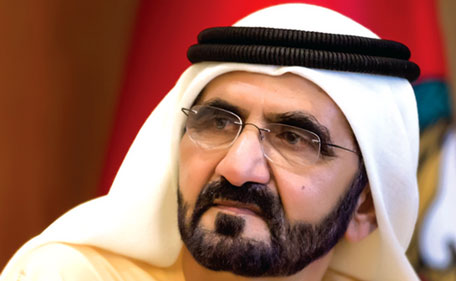 Sheikh Mohammed bin Rashid al Maktoum
References
Al Haddad, A. (2011). "Sheikh Mohammed Publishes Poetry". The National. Retrieved from https://www.thenational.ae/uae/heritage/sheikh-mohammed-publishes-poetry-1.453819
Al Maktoum, MBR. (2017). Reflections on happiness and positivity. Dubai: Explorer Publishing and Distribution
Hackman, R. J., Wageman, R. (2005). When And How Team Leaders Matter. Research in Organizational Behavior, Volume 26, 37–74
Managers as Leaders (2014). Chapter 18. Managers as Leaders. Robbins & Coulter, Pearsons: NY 
WAM (2010). UAE Cabinet: 'We want to be among the best countries in the world by 2021'. Retrieved from https://gulfnews.com/uae/government/uae-cabinet-we-want-to-be-among-the-best-countries-in-the-world-by-2021-1.579412